Kronik böbrek hastalığı sürecinde anti-romatizmal ilaçların kullanımı
Dr. Rıdvan Mercan
Tekirdağ Namık Kemal Ünv.
İç Hastalıkları ABD/Romatoloji BD
İçerik 


Kronik böbrek hastalığı sürecinde sentetik DMARD ve steroid kullanımı
2. Kronik böbrek hastalığı sürecinde biyolojik DMARD kullanımı
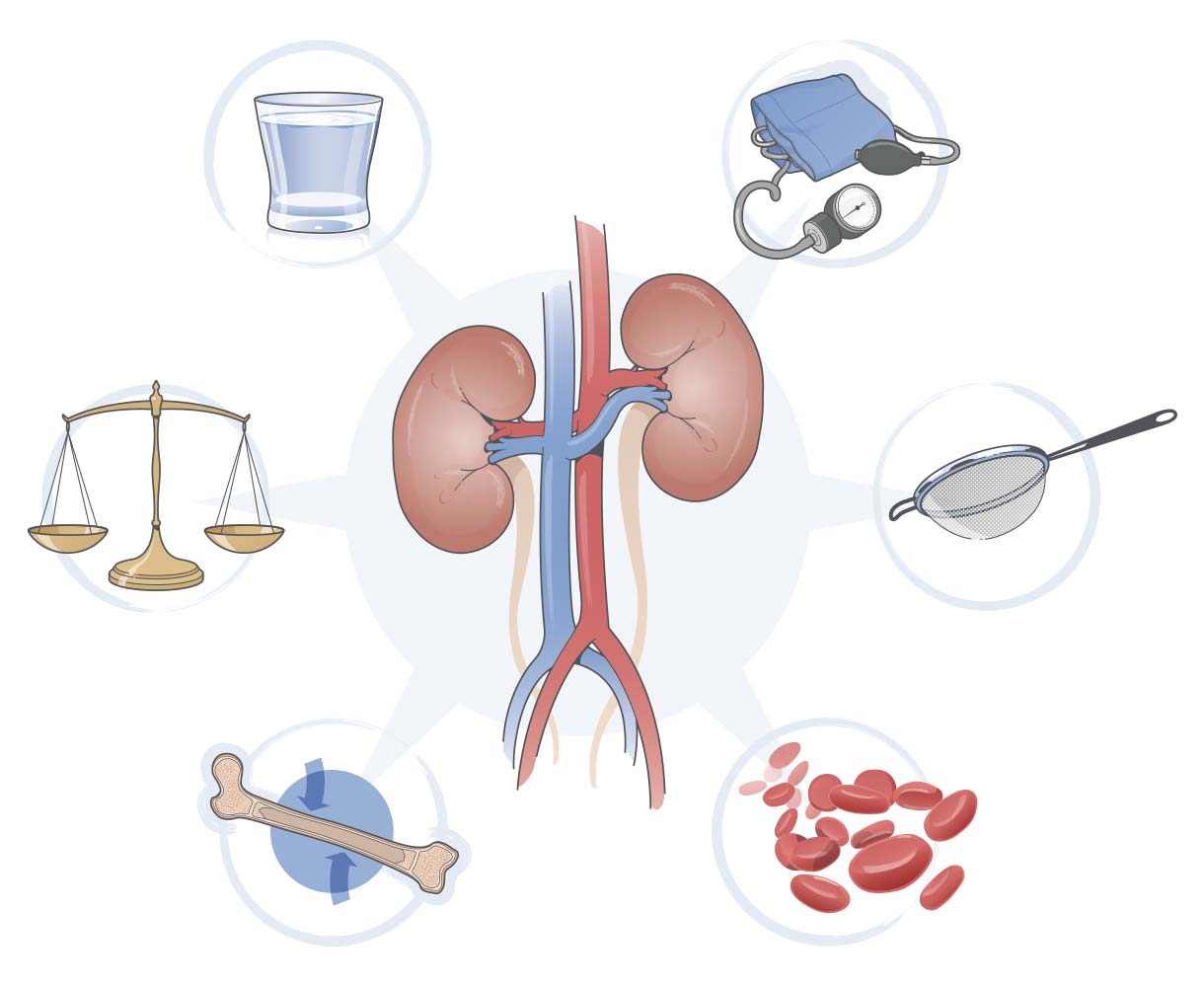 Böbrek
Sıvı-solüt dengesi
Atık ürünlerin uzaklaştırılması 
Hematolojik 
Metabolik-endokrin fonksiyonlar
Kalsiyum fosfor ve kemik metabolizması 
Sistemik ve renal hemodinami 
…………………………
Tanım: Böbrekte >3 ay süren fonksiyonel veya yapısal hasarlama
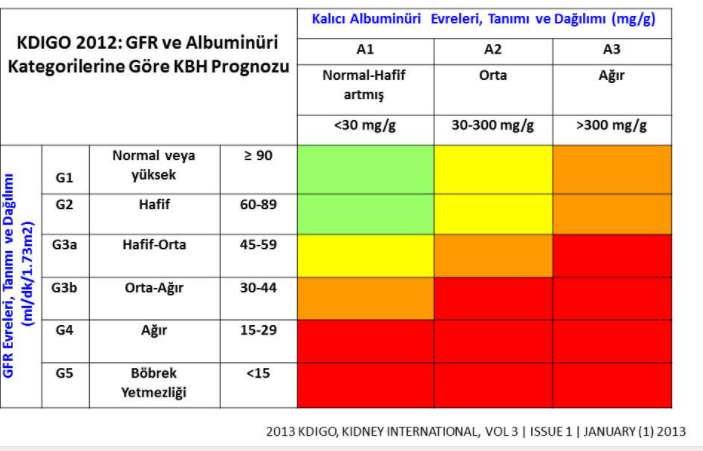 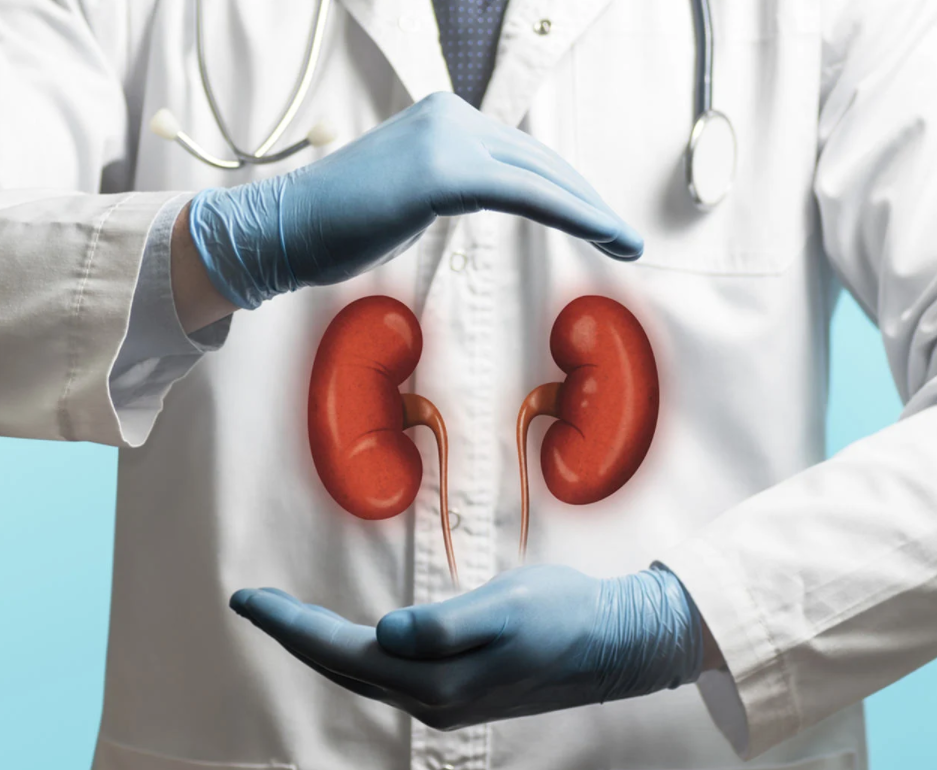 KBH 
İlaçların veya metabolitlerinin vücutta toksik düzeylere yükselmesine 
İlacın böbrek dışı metabolizmasında (emilim, dağılım, parçalanma ...) 
     anormallikler
İLAÇLAR !!!!!
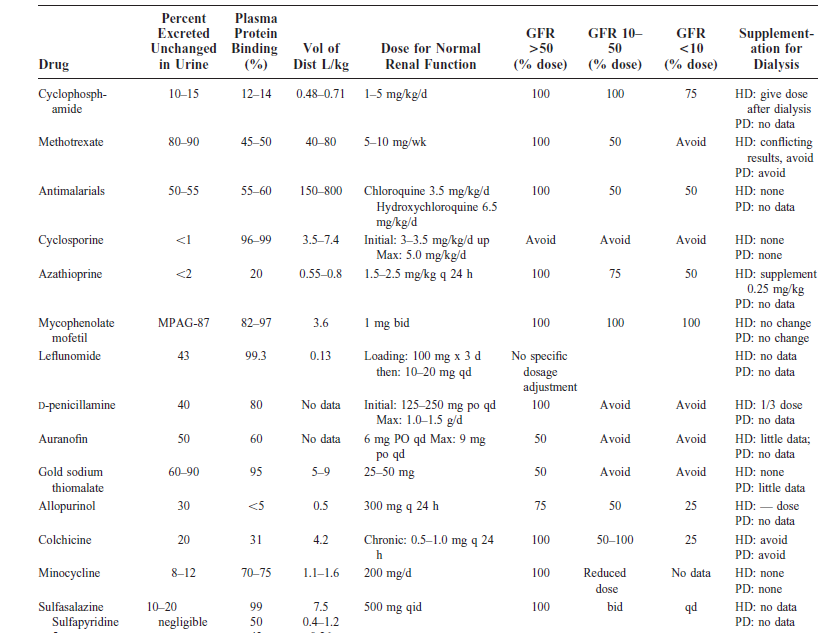 Swarup A, et. All.Dosing of antirheumatic drugs in renal disease and dialysis. 
J Clin Rheumatol. 2004 Aug;10(4):190-204
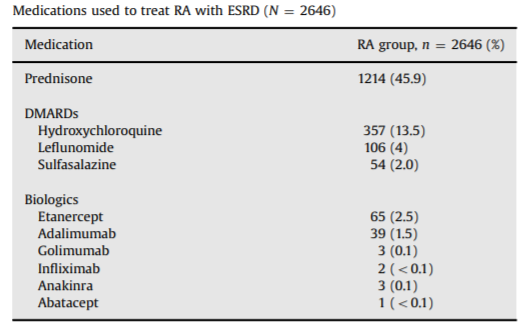 ABD de yapılan çalışmada ;

SDBY li hastalarda RA prevelansı %1.1
Paudyal et.all.End-stage renal disease in patients with rheumatoid arthritis,
Seminars in Arthritis and Rheumatism, 46, 4, 2017,P 418-422,
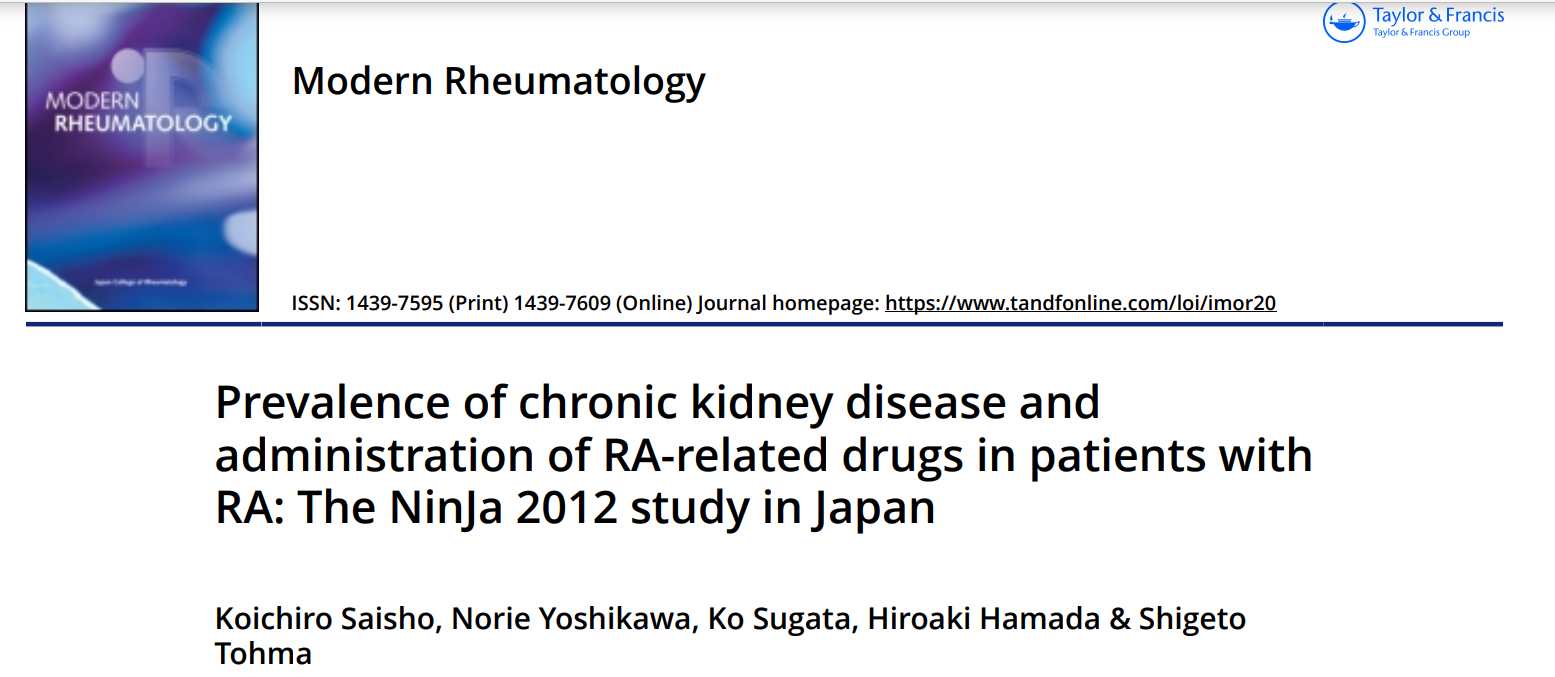 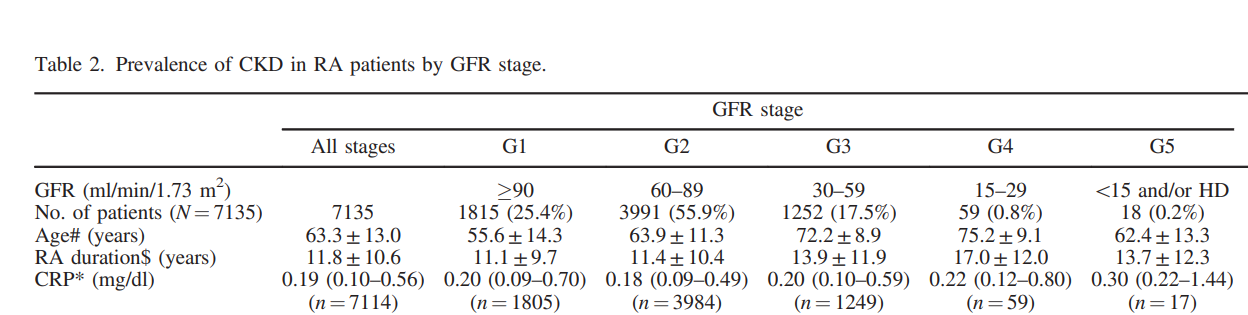 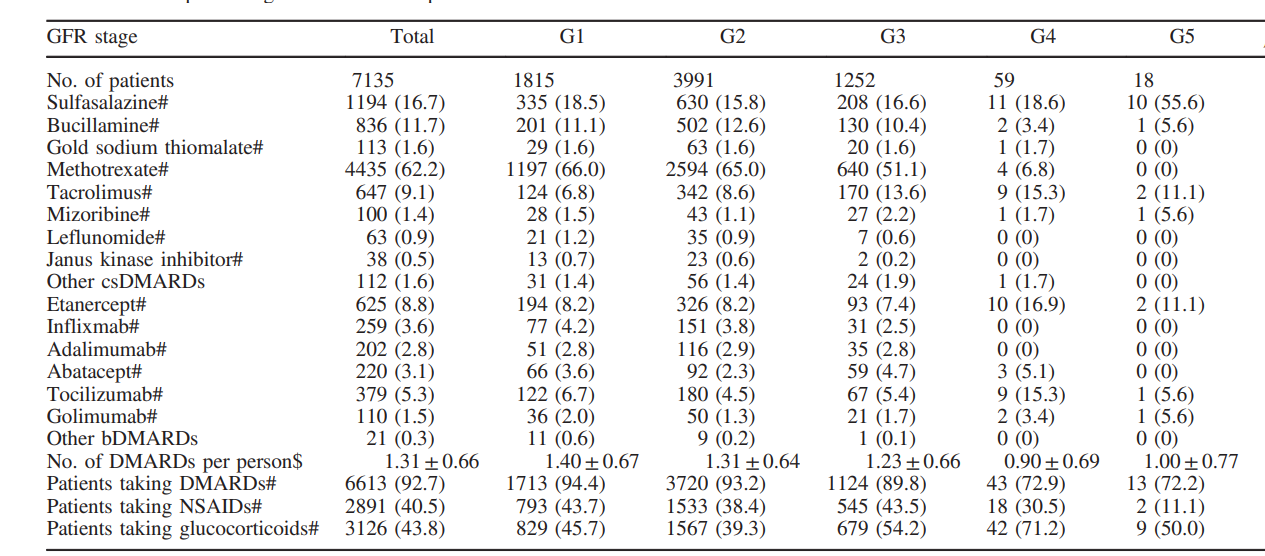 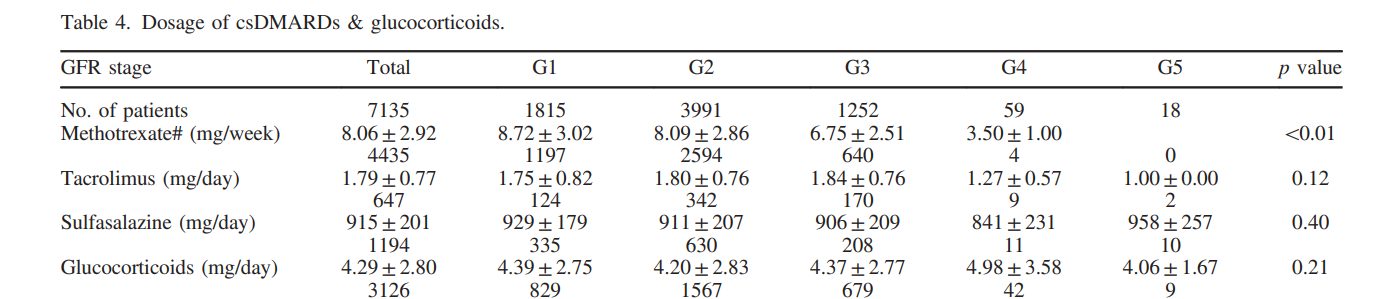 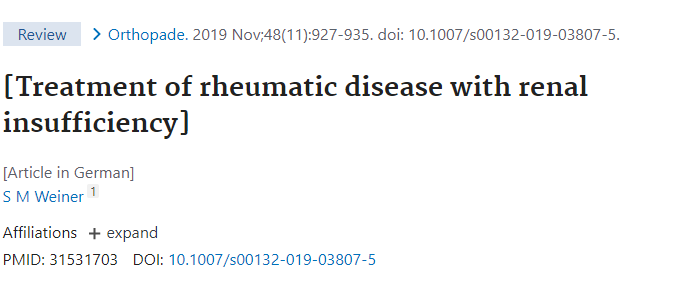 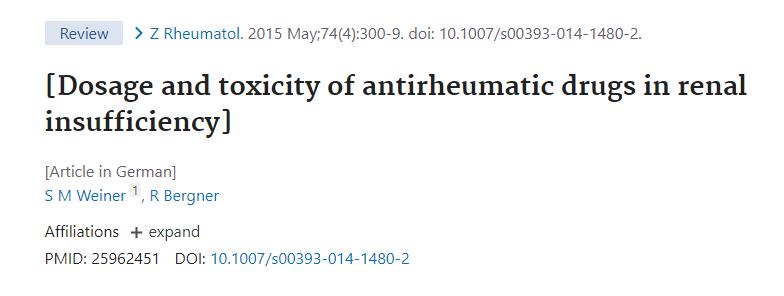 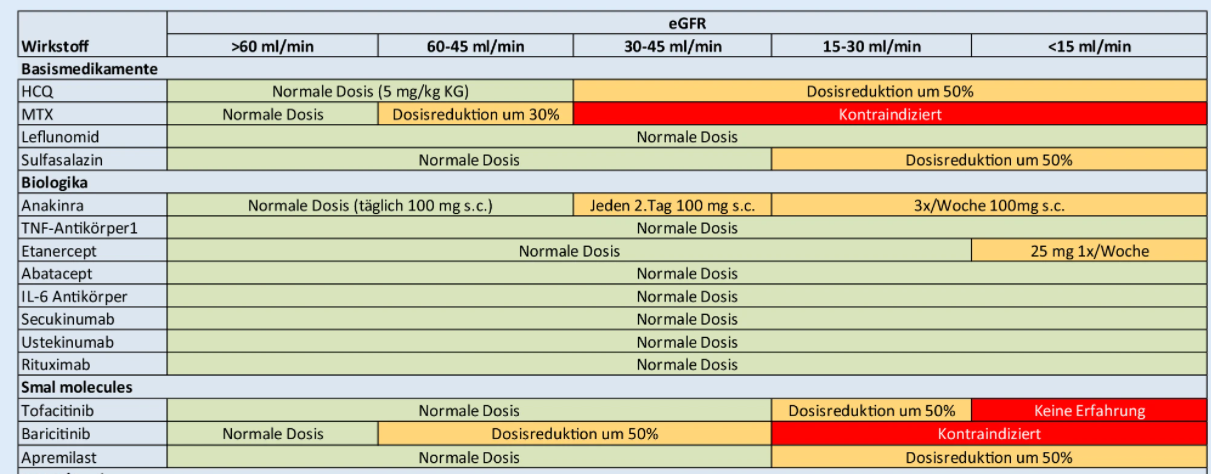 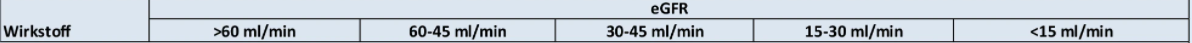 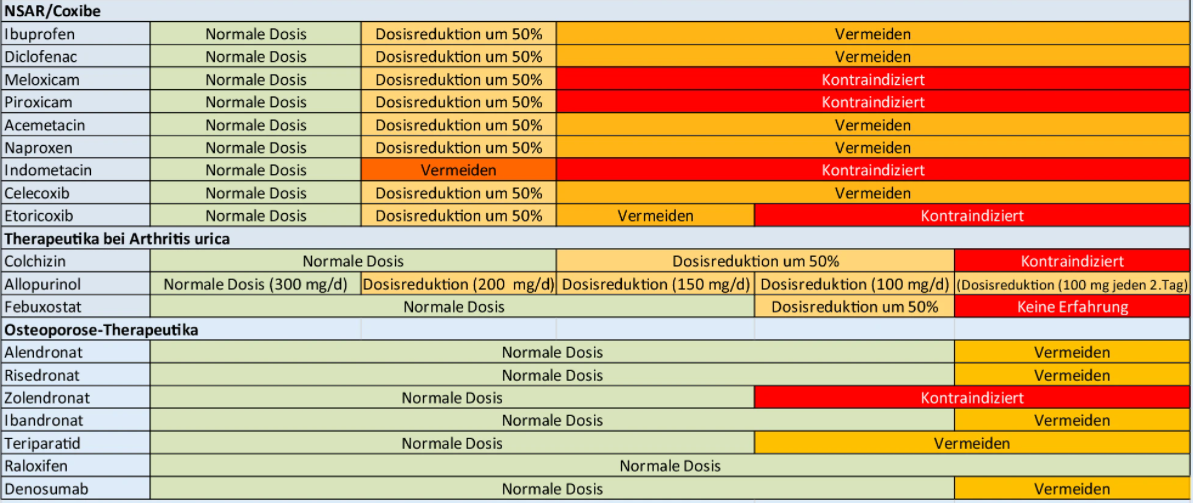 Türkiye de durum ;
Mercan R. ve ark yayınlanmamış veri
Son söz
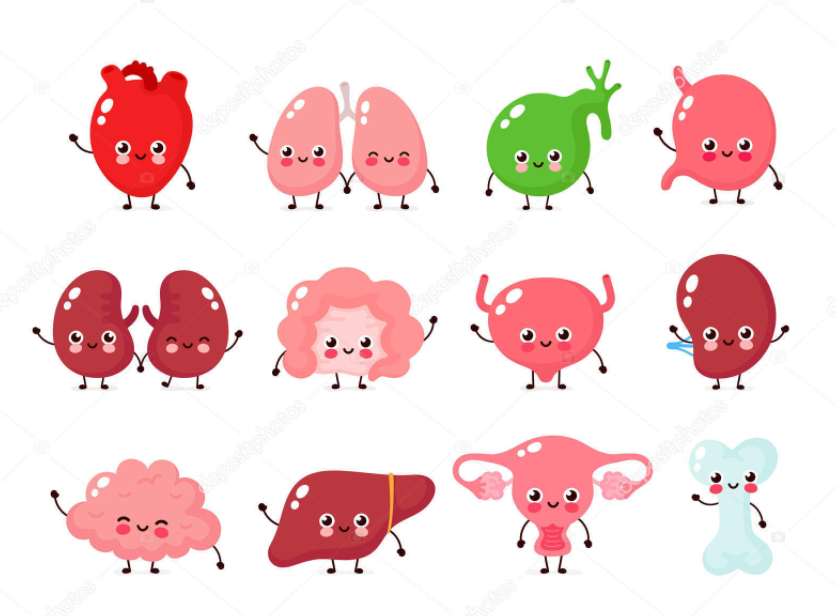 Hastalık takibinde ve ilaç seçiminde 
ko-morbid durumlara
DİKKAT
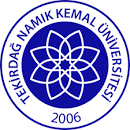 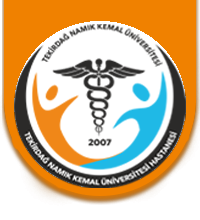 Teşekkürler
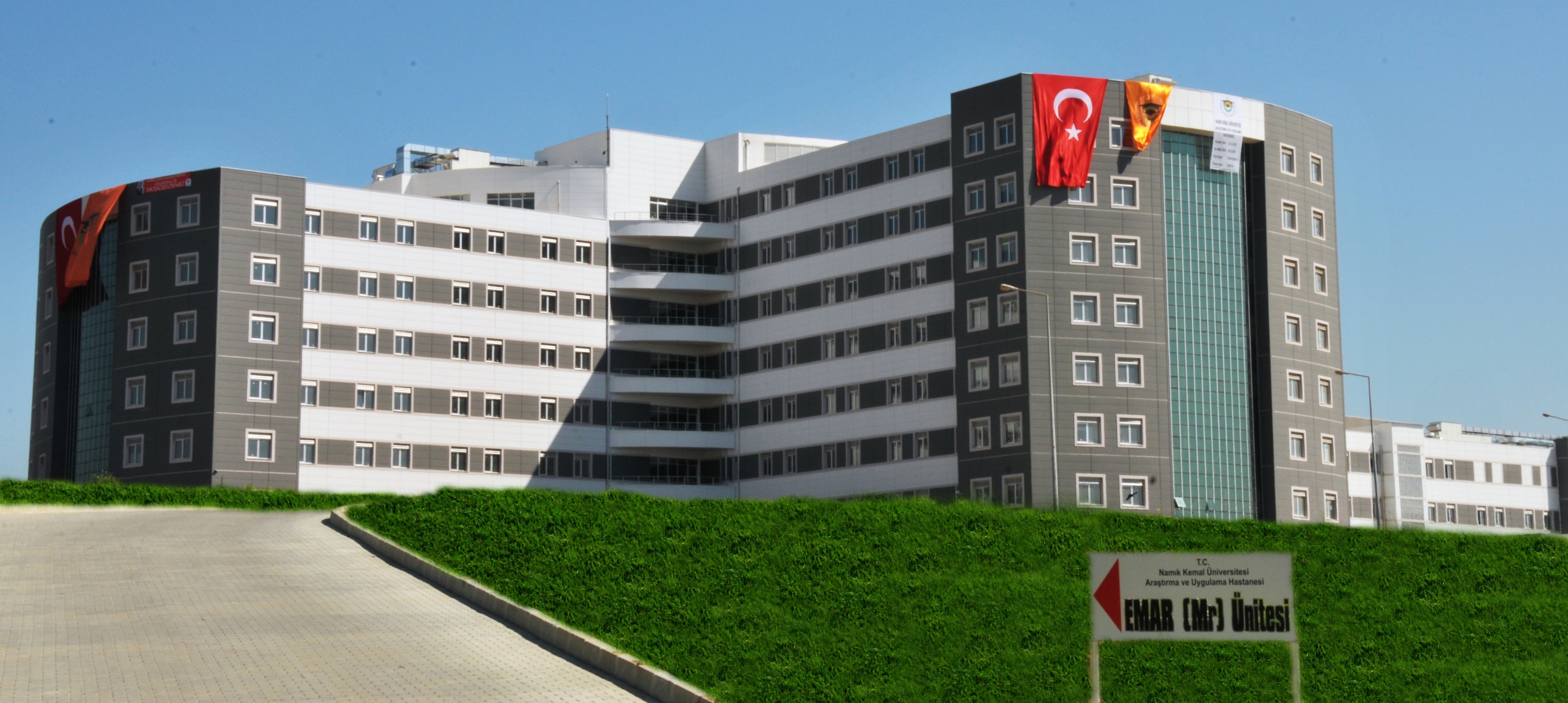